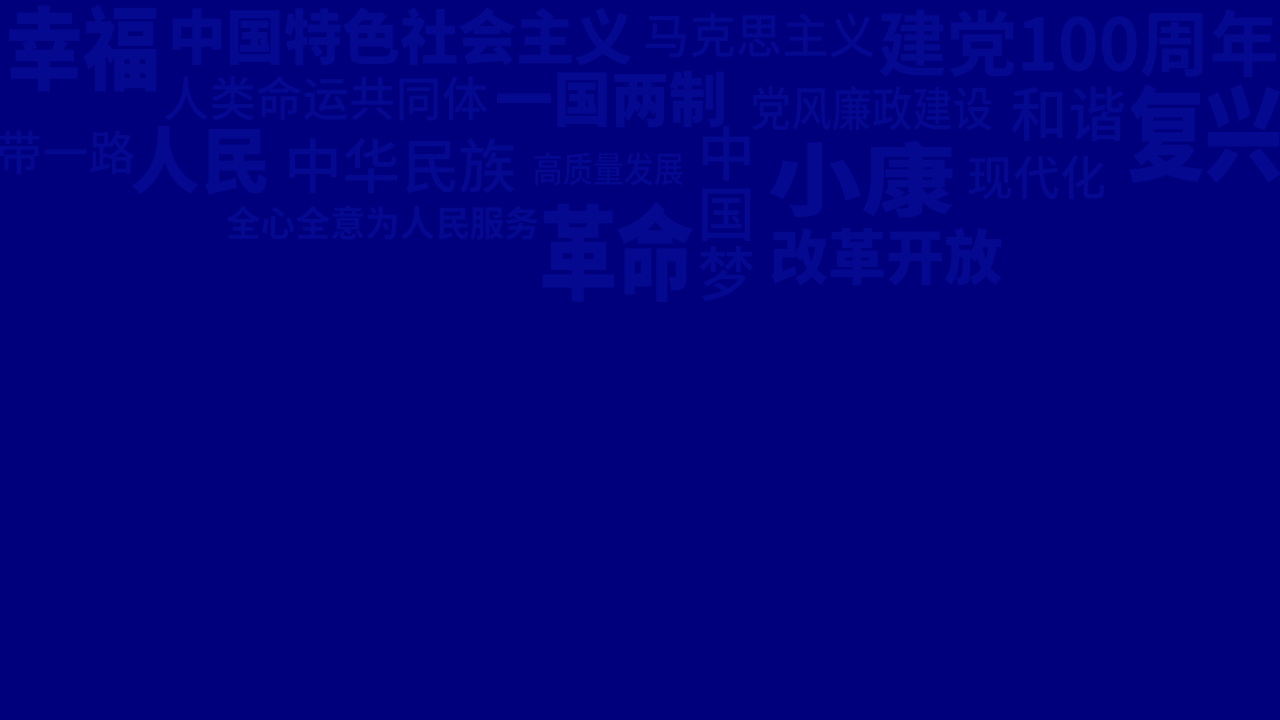 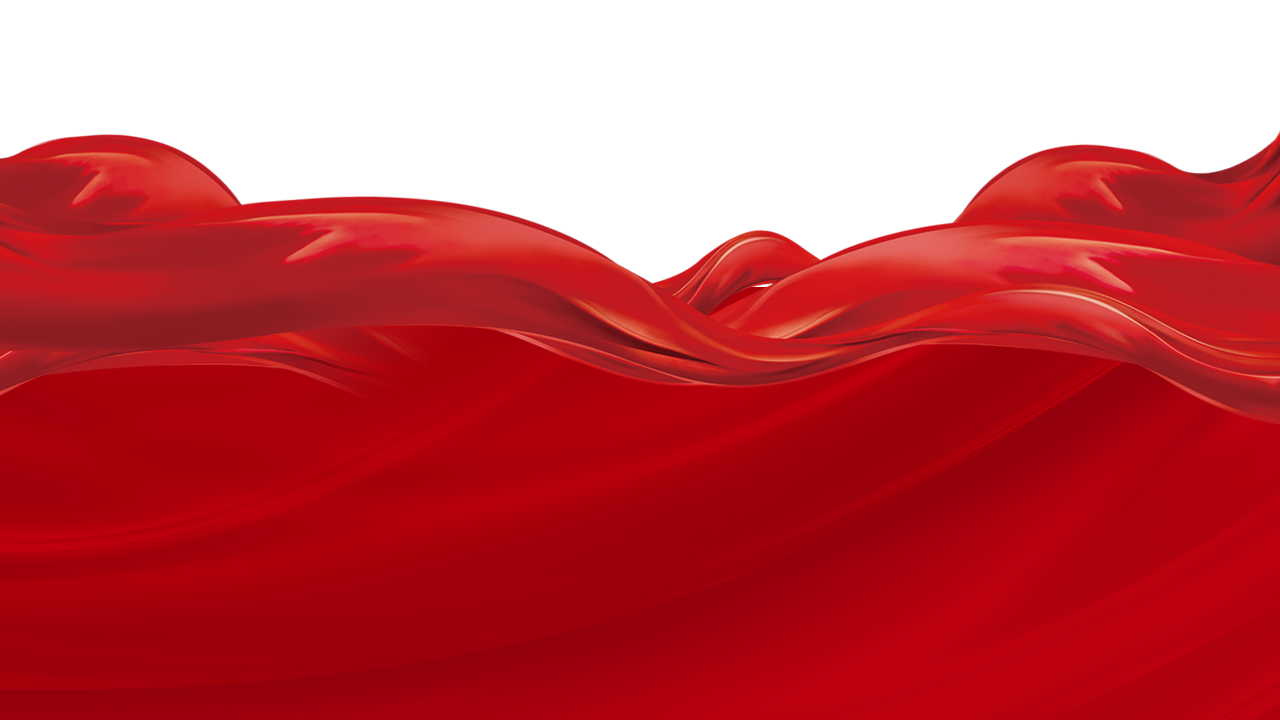 中国女足夺得亚洲杯冠军
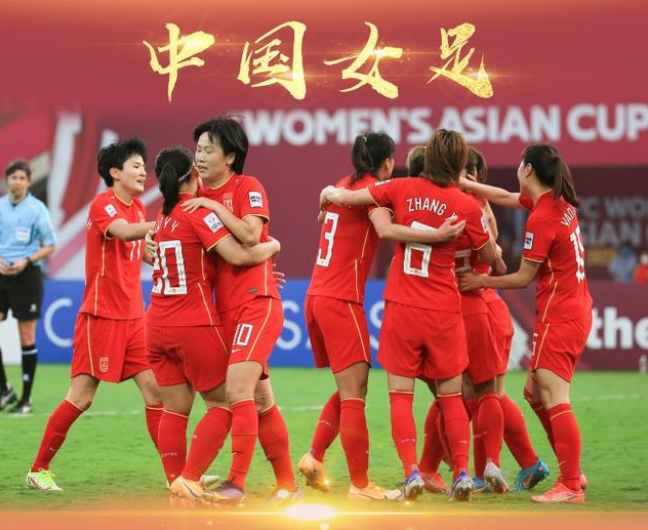 中国女足2月6日在印度举行的2022年女足亚洲杯决赛中3:2力克韩国队，时隔16年再夺亚洲杯冠军。
比赛过程中，中国女足在一次次落后、一次比一次更艰难的逆境中从未放弃，咬紧牙关战斗到最后一刻，拼尽全力最终登顶。中国女足高举奖杯的一幕令亿万中国人感到骄傲和自豪。这场巅峰对决不仅是技术水平的比拼，也是精神和意志的比拼；越是困难的时候，越是显现出团结一致的力量。所有光鲜亮丽的背后无不浸透着奋斗的汗水；所有的奇迹背后无不刻写着日复一日的努力和拼搏，激发师生用永不服输、持续奋斗汇聚新时代昂扬奋进的拼搏力量。